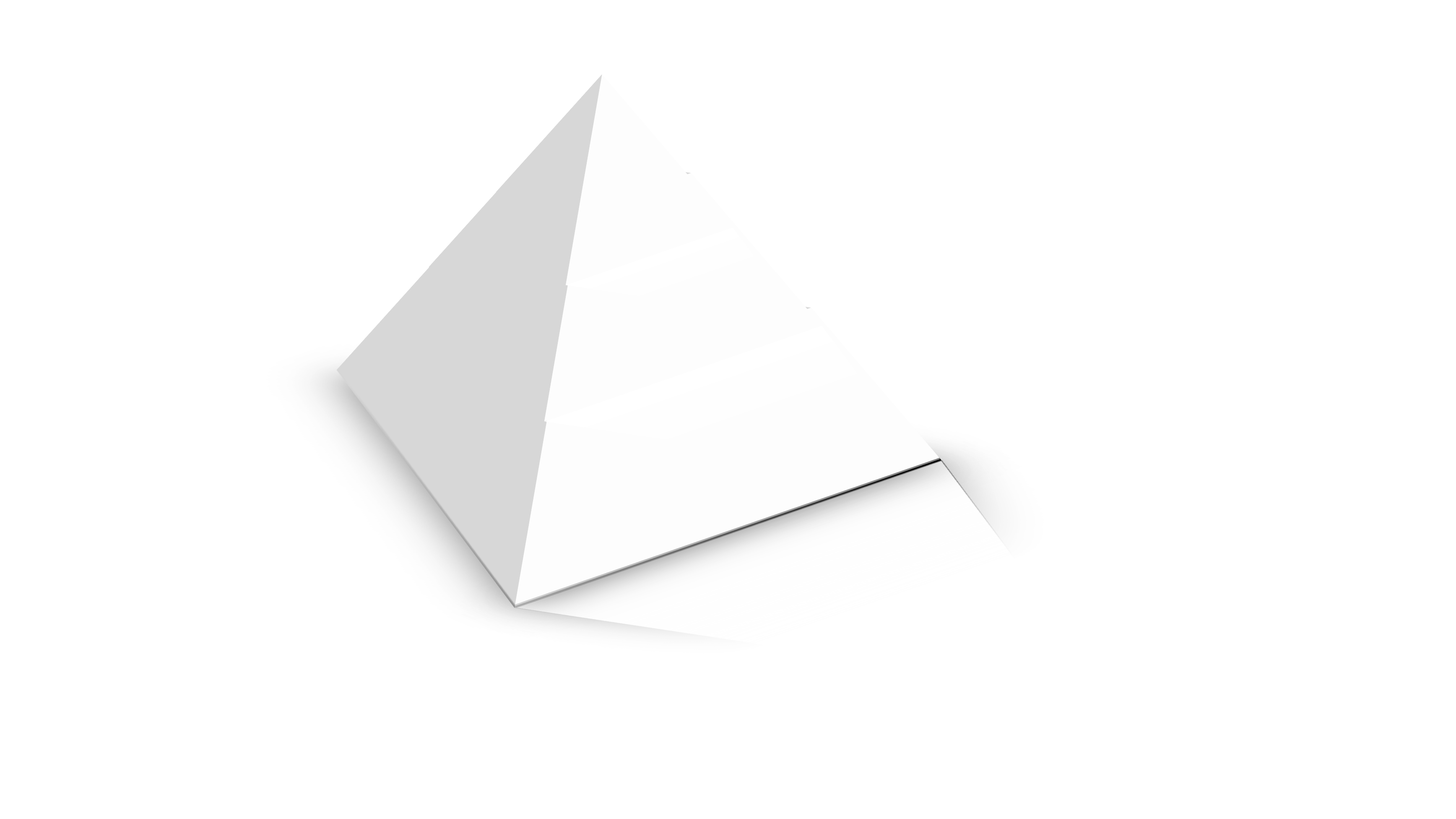 Beitrag der Armee
Ops Sphären
Einsatzverantwortung nicht delegierbar (Bundesaufgabe)
Beitrag
Einsatzverantwortung an Kantone delegierbar
Bundesgarantie:
Einsatzverantwortung an supranationale Org delegierbar
1) Schutz von Bestand und Ge-
der
Armee
Unterstützung
Defensive
Offensive
(UDO)
biet der Kantone
x
Ops Sphären
2) Schutz der verfassungs-
x
x
x
mässigen Ordnung
x
x
x
x
OD
x
Prävention und Abwehr eines Ag mit kriegerischer Absicht
x
Si Ei
Hilfs- und Ustü Ei, Be-wältigung von Notlagen und Aufgaben nat. Be-deutung
x
Prävention und Ab-wehr von Bedroh-ungen der inneren Si
Intervention
Schutz
Intern. Einsätze
Computernetzwerk Ag
Computernetzwerk Vtg
Computernetzwerk Aufkl
ao Lage
Intervention
Kata Hi in In- und Ausland, HH, weitere Ustü
Schutz
OCA
Intervention
Aktiv D
DCA
SA
Schutz
SSR, Mi Räu-mung, Rüstungs-kontrolle, PSO
auf Ersuchen der betroffenen Kantone oder Bundesbehörde / intern. Org
CAS
BV 93
SEAD
AI
Verteidigung
Verzögerung
Beitrag der Armee
Angriff
Info
BV 91/92
 Leistsungsprofil
Cyber
BV 91/92
Ass D
ordentliche Lage
EM
BV 87
Beiträge 
aller 
Departemente
BV 87
Weltraum
Luft
FF D
Boden
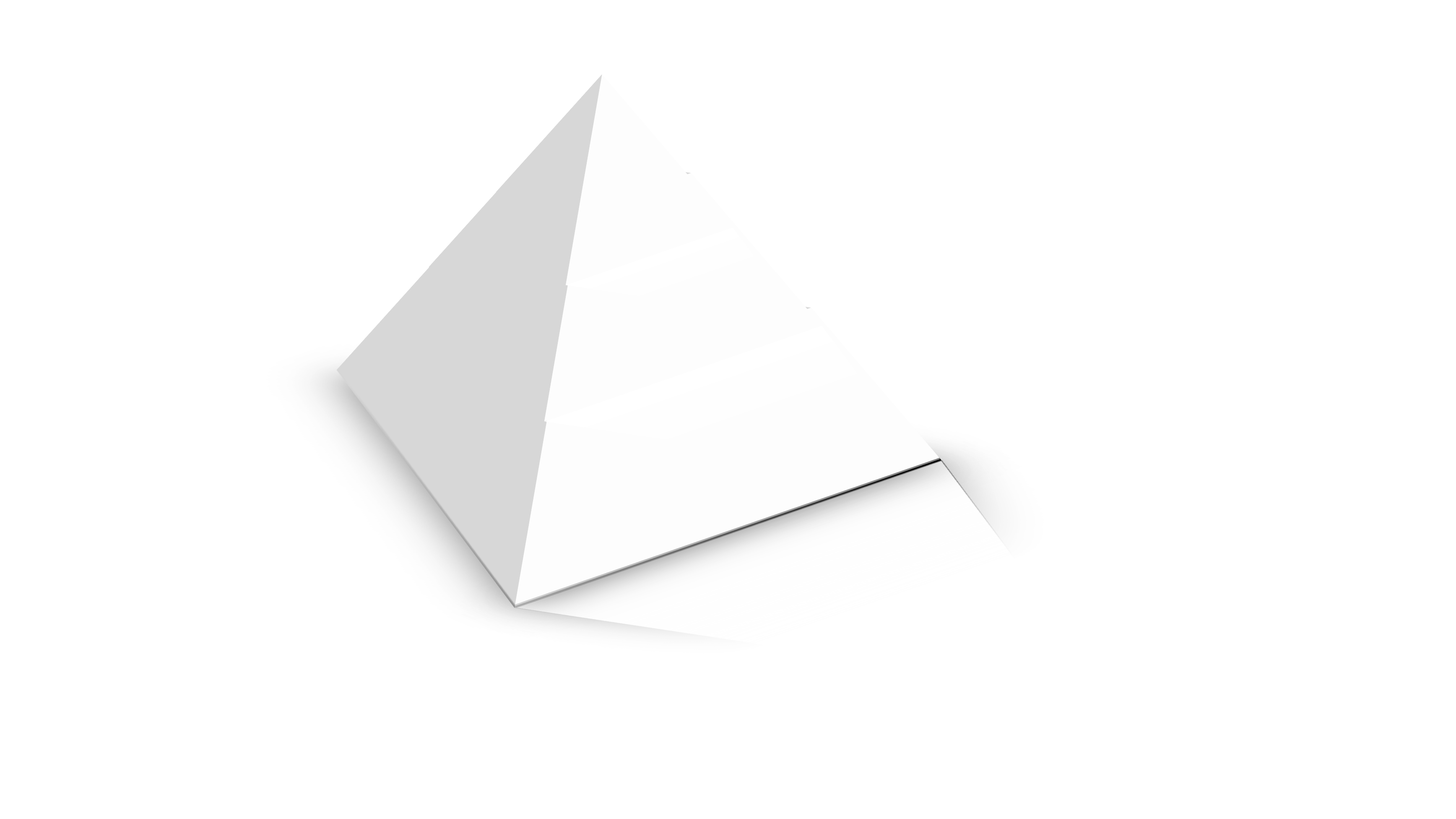 Beitrag der Armee
Ops Sphären
Einsatzverantwortung nicht delegierbar (Bundesaufgabe)
Beitrag
Einsatzverantwortung an Kantone delegierbar
Bundesgarantie:
Einsatzverantwortung an supranationale Org delegierbar
der
1) Schutz von Bestand und Ge-
Armee
Unterstützung
Defensive
Offensive
(UDO)
biet der Kantone
x
Ops Sphären
x
2) Schutz der verfassungs-
x
x
x
x
mässigen Ordnung
x
x
OD
x
Prävention und Abwehr eines Ag mit kriegerischer Absicht
x
Si Ei
Hilfs- und Ustü Ei, Be-wältigung von Notlagen und Aufgaben nat. Be-deutung
x
Prävention und Ab-wehr von Bedroh-ungen der inneren Si
Intervention
Schutz
Intern. Einsätze
Computernetzwerk Ag
Computernetzwerk Vtg
Computernetzwerk Aufkl
ao Lage
Intervention
Kata Hi in In- und Ausland, HH, weitere Ustü
Schutz
OCA
Intervention
Aktiv D
DCA
SA
Schutz
SSR, Mi Räu-mung, Rüstungs-kontrolle, PSO
auf Ersuchen der betroffenen Kantone oder Bundesbehörde / intern. Org
CAS
BV 93
SEAD
AI
Verteidigung
Verzögerung
Beitrag der Armee
Angriff
Info
BV 91/92
 Leistsungsprofil
Cyber
BV 91/92
Ass D
ordentliche Lage
EM
BV 87
Beiträge 
aller 
Departemente
BV 87
Weltraum
Luft
FF D
Boden